COD ou COI?
Employer un   COD / COI.
Que veut dire…?
Traduire.
OUBLIER
COD !
Odile
oublie
ses crayons.
Odile forgets her  pencils.
Odile forgets them.
les
s.
les
Odile forgot them.
oubliés?
OUI!
Odile
Odile
va
a
les
oublier
oublié
Odile is going to forget them.
Heureusement, Odile ne les a pas oubliés.
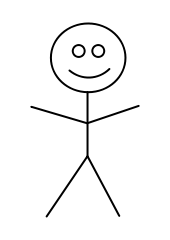 Expliquer
à
COI !
(quelqu’un)
Alice
explique
à Tim
ce qui s’est passé.
Alice  is explaining  to Tim     what happened.
lui
lui
Alice explained 		what happened.
to him
expliqués?
NON!
lui
Alice
Alice
va
a
expliquer
expliqué
ce qui s’est passé.
ce qui s’est passé.
Alice is going to explain  		what happened.
to him
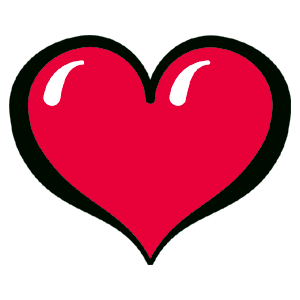 Heureusement, Alice s’est réconcilié avec Tim.
COD / COI?
Aider
COD
Madame aide ses élèves.
Madame les aide.
Madame les a aidés aujourd’hui.
COD / COI?
Voir
COD
Monique voit les réponses de Bruno.
Monique les voit.
Monique les a copiées! Oh là là… 
COD / COI?
à
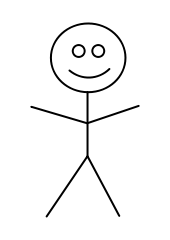 offrir
COI
Antoine offre son livre à Marie.
Antoine lui offre son livre.
Marie l’ a accepté. (COD)
COD / COI?
Connaître
COD
Giselle connaît Phillipe.
Elle le connaît.
COD / COI?
à
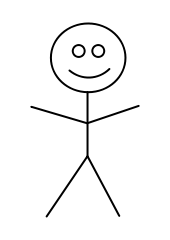 écrire
COI
Sylvie a écrit un texto à Marisse.
Sylvie lui a écrit un texto.
*
Marisse l’ a lu. (COD)
COD / COI?
à
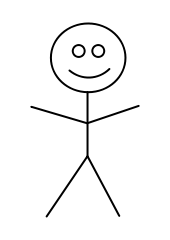 parler
COI
Théo parle souvent à Robert.
Théo lui parle souvent.
Robert lui dit toujours, « Chut! »(COI)
COD / COI?
acheter
COD
avoir
COD
COD / COI?
à
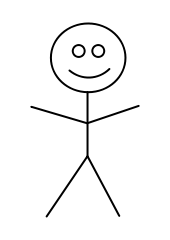 dire
COI
chercher
COD
Je m’excuse, mais je suis fatiguée!!Cette présentation PowerPoint?Je la termine. Je la trouve complète.Je vous  souhaiteune bonne journée.Si vous avez des questions, Venez me  voir et posez –les!
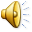